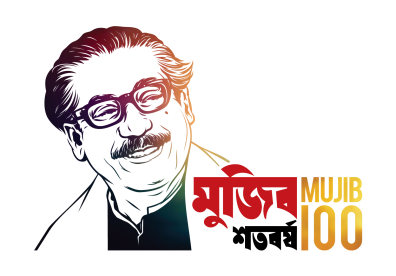 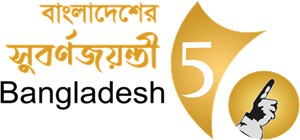 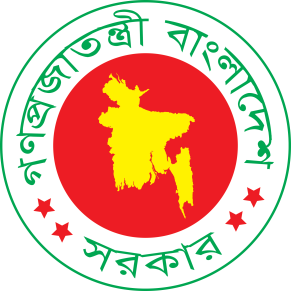 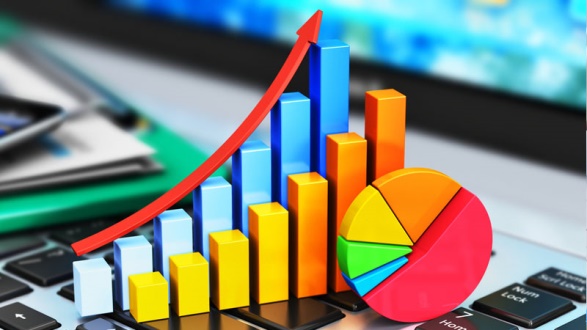 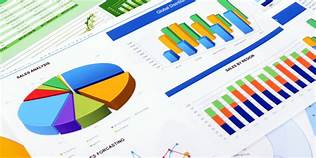 পরিসংখ্যান ও তথ্য ব্যবস্থাপনা বিভাগ
পরিকল্পনা মন্ত্রণালয়
আলোচ্য বিষয়ঃ চতুর্থ শিল্পবিপ্লব ‘Industry 4.0’
মুহাম্মদ ইয়ামিন চৌধুরী
সচিব, পরিসংখ্যান ও তথ্য ব্যবস্থাপনা বিভাগ
চতুর্থ শিল্পবিপ্লব ‘Industry 4.0’
চতুর্থ শিল্পবিপ্লব ‘Industry 4.0’ নামে পরিচিতি লাভ করেছে। আঠার শতকের শেষার্ধে শিল্পোৎপাদনের ক্ষেত্রে ইংল্যান্ডে যে বৈপ্লবিক পরিবর্তনের সূচনা হয়, তা-ই শিল্পবিপ্লব নামে পরিচিত। শিল্পবিপ্লবের ফলে ইংল্যান্ড বিশ্বের প্রথম শিল্পোন্নত রাষ্ট্রে পরিণত হয় এবং দেশটি অর্থনৈতিক ও রাজনৈতিক কর্মকাণ্ডের দিক থেকে এগিয়ে যায়।
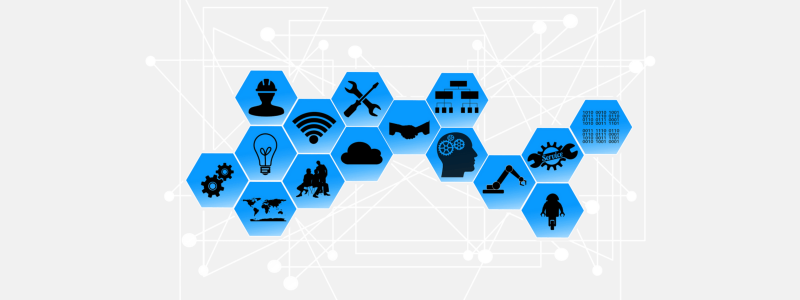 চতুর্থ শিল্পবিপ্লবের ধারণাটি ১ এপ্রিল, ২০১৩ সালে জার্মানিতে আনুষ্ঠানিকভাবে উপস্থাপিত হয়। এটি মূলত ডিজিটাল বিপ্লব। ডিজিটাল বিপ্লবের ফলে কল-কারখানাগুলোয় ব্যাপক হারে আধুনিক প্রযুক্তির ব্যবহার শুরু হয়। যোগাযোগ ব্যবস্থায় আসে আমূল পরিবর্তন। আগের শিল্পবিপ্লবগুলোর ক্ষেত্রে দেখা যায়, মানুষ যন্ত্রকে পরিচালনা করছে; কিন্তু চতুর্থ শিল্পবিপ্লবে যন্ত্রকে উন্নত করা হয়েছে, ফলে যন্ত্র নিজেই নিজেকে পরিচালনা করছে।
১
চতুর্থ শিল্পবিপ্লব ‘Industry 4.0’
এ পর্যন্ত তিনটি শিল্পবিপ্লব হয়েছে - 
	ক. প্রথম শিল্পবিপ্লব সংগঠিত হয় ১৭৬০ সালে বাষ্পীয় ইঞ্জিন আবিষ্কারের মাধ্যমে; যা উৎপাদন শিল্পের সম্প্রসারণ ঘটায়। এর মূল প্রভাবক ছিল বাষ্পীয় ইঞ্জিন এবং ফলাফল ছিল উৎপাদন শিল্পের সম্প্রসারণ। 
	খ. দ্বিতীয় শিল্পবিপ্লব সংগঠিত হয় উনিশ শতকের শেষার্ধে ও বিশ শতকের প্রথমার্ধে। ১৮৭০ সালে বিদ্যুৎ আবিষ্কার হয়, যার মাধ্যমে উৎপাদন শিল্পে আমূল পরিবর্তন হয়। এর মূল প্রভাবক ছিল বিদ্যুতের উৎপাদন ও ব্যবহার এবং ফলাফল ছিল উৎপাদন শিল্পের আমূল পরিবর্তন। 
	গ. তৃতীয় শিল্পবিপ্লব সংগঠিত হয় ১৯৬০ সালে তথ্যপ্রযুক্তি উদ্ভবের ফলে। এতে বিভিন্ন ভারি ও মাঝারি শিল্পে অভাবনীয় পরিবর্তন ঘটে। এর মূল প্রভাবক ছিল কম্পিউটার ও ইন্টারনেট প্রযুক্তি এবং ফলাফল ছিল বিভিন্ন শিল্পের অভাবনীয় পরিবর্তন।
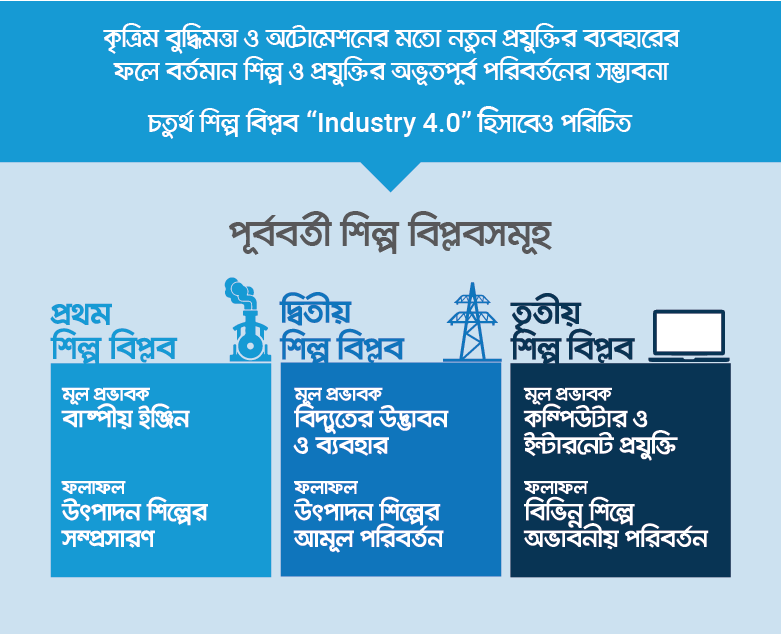 ১
চতুর্থ শিল্প বিপ্লবের কতিপয় প্রযুক্তি
কৃত্রিম বুদ্ধিমত্তা ও মেশিন লার্নিং
উন্নত মানের রোবোটিক্স ও অটোমেশন
ইন্টারনেট অফ থিংস
ক্লাউড কম্পিউটিং
ব্লকচেইন প্রযুক্তি
থ্রি-ডি প্রিন্টিং
কোয়ান্টাম কম্পিউটিং
উন্নত মানের জিন প্রযুক্তি
নতুন ধরনের শক্তি 
বিগ ডেটা অ্যানালাইটিক
হরিজন্টাল ও ভার্টিক্যাল সিস্টেম ইন্টিগ্রেশন
সাইবার সিকিউরিটি
অগমেন্টেড রিয়েলিটি (AR), ভার্চুয়াল রিয়েলিটি (VR), বায়ো-ইনফরমেটিক্স।
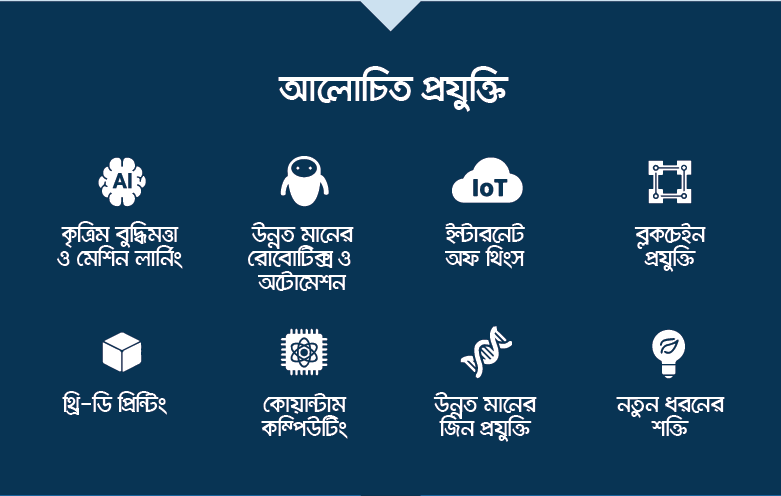 ১
চতুর্থ শিল্প বিপ্লবের আলোচিত প্রযুক্তি
Internet of Things (IoT): আমাদের চারপাশে সব বস্তু যখন নিজেদের মধ্যে ইন্টারনেটের মাধ্যমে যোগাযোগ শুরু করে এবং নেটওয়ার্ক গড়ে তুলে তা-ই ইন্টারন্টে অব থিংস। ইতোমধ্যে গুগল হোম, অ্যামাজনের আলেক্সার কথা বলতে পারি; যা আপনার ও আমার বাড়ির বাতি, সাউন্ড সিস্টেম ও ডোরলকসহ অনেক কিছু নিয়ন্ত্রণ করবে। ধরুন বৃষ্টির দিনে খিচুড়ি খেতে চাইলে সেটা বাসার চুলাকে শিখিয়ে দিলে চুলা মনে রাখবে এবং বাইরে বৃষ্টি হলেই সেদিন খিচুড়ি রান্না করে রাখবে।
১
চতুর্থ শিল্প বিপ্লবের আলোচিত প্রযুক্তি
Cloud Computing: কম্পিউটারের ওপর কোনো চাপ না ফেলে যে কোনো স্টোরেজ সফটওয়্যার এবং সব ধরনের অপারেটিং সিস্টেমের কাজ চলে যাচ্ছে বাইরে। শুধু ইন্টারনেট কানেকশন থাকলেই ক্লাউড সার্ভারে কানেক্ট হয়ে সব সুবিধা নেয়া যাবে। এতে কম্পিউটারকে খুব উচ্চ গতিসম্পন্ন ও বেশি স্টোরেজ সম্পন্ন না  হলেও চলছে। কম্পিউটারের হার্ডডিস্ক নষ্ট হলেও ক্লাউড সার্ভার ডাউন হওয়ার সুযোগ থাকবে না। ক্লাউড কম্পিউটিংয়ের কাজগুলো যে কোনো স্থানে বসেই মোবাইলের মাধ্যমে ও নিয়ন্ত্রণ করা যাবে। সিকিউরিটি নিয়েও গ্রাহককে চিন্তা করতে হচ্ছে না।
১
চতুর্থ শিল্প বিপ্লবের আলোচিত প্রযুক্তি
Artificial Intelligence (AI): একে মেশিন ইন্টেলিজেন্স ও বলা হয়। কম্পিউটার বিজ্ঞানের উৎকৃষ্টতম দৃষ্টান্ত হল কৃত্রিম বৃদ্ধিমত্তা। আর্টিফিসিয়াল ইন্টেলিজেন্স যে চারটি কাজ করে তা হল 
ক. চিনতে পারা, 
খ. নতুন জিনিস শেখা এবং বুঝতে/চিনতে পারা, 
গ. পরিকল্পনা করা 
এবং ঘ. সমস্যার সমাধান করা। 
বর্তমানে সব স্মার্টফোনেই আর্টিফিসিয়াল ইন্টেলিজেন্সের ব্যবহার হচ্ছে গ্রাহকের অভ্যাস ও প্রয়োজনীয়তা অনুযায়ী কাস্টমাইজ সেবা প্রদান করার ক্ষেত্রে।
১
চতুর্থ শিল্পবিপ্লবের প্রভাব
চতুর্থ শিল্পবিপ্লব সারা বিশ্বের মানুষের মধ্যে জীবনমান উন্নয়নে কী প্রভাব বিস্তার করবে, তা নিয়ে দুটি মতবাদ প্রচলিত আছে- 
	ক. একদল বিশেষজ্ঞ মতবাদ দেন, চতুর্থ শিল্পবিপ্লবের ফলে মানুষের আয়ের পরিমাণ ও জীবনযাত্রার মান বাড়বে। বিশ্বের পণ্য সরবরাহ প্রক্রিয়ায় ডিজিটাল প্রযুক্তি আনবে ব্যাপক পরিবর্তন। ইতিবাচক প্রভাব পড়বে আন্তর্জাতিক বাণিজ্যের ক্ষেত্রে। সরকার পরিচালনার ক্ষেত্রে এবং নীতিনির্ধারণের সময় ডিজিটাল বিপ্লব আনবে বড় পরিবর্তন। প্রযুক্তি বিপ্লব সরকারি সেবাগুলোকে সাধারণ মানুষের নাগালে নিয়ে আসবে। 
	খ. আরেক দল বিশেষজ্ঞ মত দেন, ডিজিটাল বিপ্লব বিশ্বের অসমতা ও দারিদ্র্য পরিস্থিতিকে আরও দুর্বিষহ করে তুলবে। ডিজিটাল প্রযুক্তি ব্যবহার বৃদ্ধির ফলে মানুষ দ্বারা সম্পন্ন অনেক কাজ রোবট দিয়ে সম্পন্ন করা হবে। এতে শ্রমবাজারে কর্মদক্ষ শ্রমিকের চাহিদা কমে যাবে, যা উন্নয়নশীল দেশগুলোকে সমস্যায় ফেলে দেবে। অপরদিকে ডিজিটালাইজেশনের সহজলভ্যতা রাষ্ট্রীয় সন্ত্রাসের ঝুঁকি বাড়াবে। নিরাপত্তা ঝুঁকির বিষয়টি নিয়ন্ত্রণ করা না গেলে চতুর্থ শিল্পবিপ্লবই যে তৃতীয় বিশ্বযুদ্ধের সূচনা করতে পারে বলে আশঙ্কা করা যায়।
১
চতুর্থ শিল্পবিপ্লবের প্রভাব
– ২০২৫ সাল নাগাদ ১০০ বিলিয়ন সংযোগ তৈরির সম্ভাবনা
– অটোমেশনের কারণে চাকরির ঝুঁকি বাড়বে 
(যুক্তরাষ্ট্র: ৩৮% – ৪৭%, জার্মানি: ৩৫%, ব্রিটেন: ৩০%, জাপান: ২১%)

কৃত্রিম বুদ্ধিমত্তা ও অটোমেশনের মতো নতুন প্রযুক্তি ব্যবহারের ফলে শিল্প ও প্রযুক্তির অভূতপূর্ব পরিবর্তনের সম্ভাবনা রয়েছে। মানুষের কাজ দখল করে নেবে উন্নত মানের মেশিন ও রোবট, ফলে অনেক লোক তাদের কর্মসংস্থান হারাবে।
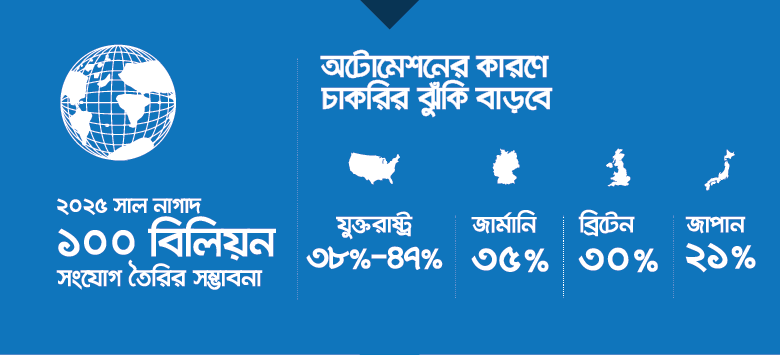 ১
বাংলাদেশে চতুর্থ শিল্পবিপ্লবের প্রভাব
এক সমীক্ষায় দেখা গেছে, চতুর্থ শিল্পবিপ্লবের প্রভাবে বাংলাদেশের পোশাক শিল্পে ৬০ শতাংশ, আসবাবপত্র শিল্পে ৫৫ শতাংশ, প্রক্রিয়াজাত কৃষিপণ্য শিল্পে ৪০ শতাংশ, চামড়া ও জুতা শিল্পে ৩৫ শতাংশ এবং সেবা শিল্পে ২০ শতাংশ লোক কর্মহীন হয়ে পড়বে। 
	পরিবর্তিত পরিস্থিতিতে তথ্যপ্রযুক্তি ও কারিগরি জ্ঞানসম্পন্ন ব্যক্তিরাই টিকে থাকবে। উল্লেখ্য, আমাদের দেশে কারিগরি প্রশিক্ষণপ্রাপ্ত দক্ষ জনবল কম; কিন্তু উন্নত বিশ্বের দিকে তাকালে দেখা যায়, কারিগরিভাবে দক্ষ জনগোষ্ঠী প্রায় ৬০ শতাংশ। তাই আমাদের এখন থেকেই একটি সুপরিকল্পনার মাধ্যমে এগিয়ে যেতে হবে এবং একই সঙ্গে বাংলাদেশে কারিগরি দিক থেকে দক্ষ জনগোষ্ঠী গড়ে তুলতে হবে।
১
চতুর্থ শিল্পবিপ্লবের চ্যালেঞ্জ
তথ্যের সুরক্ষা নিশ্চিতকরণ
প্রযুক্তিগত সমস্যায় উৎপাদনে ব্যাঘাত সৃষ্টি
ব্যক্তিগত গোপনীয়তা রক্ষা করা
ইন্টারনেট ও অন্যান্য প্রযুক্তির মধ্যে অব্যাহত সংযোগ নিশ্চিত করা
অটোমেশনের কারণে বহু মানুষের কাজের সুযোগ হ্রাস পাওয়া
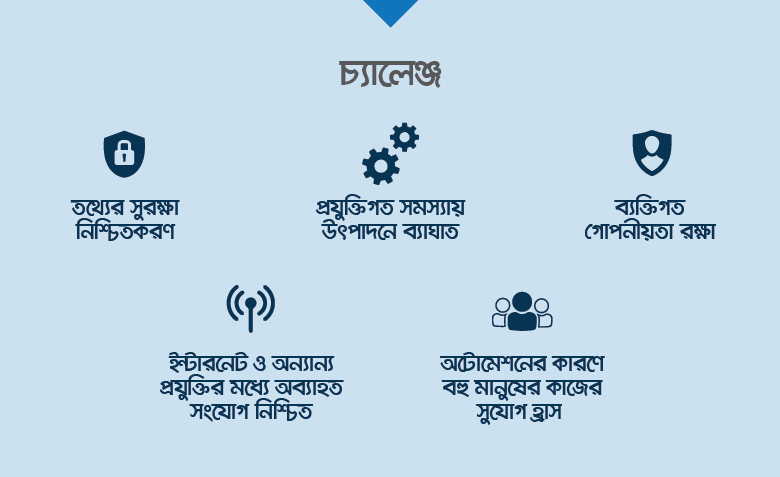 ১
চতুর্থ শিল্পবিপ্লবের সম্ভাবনা
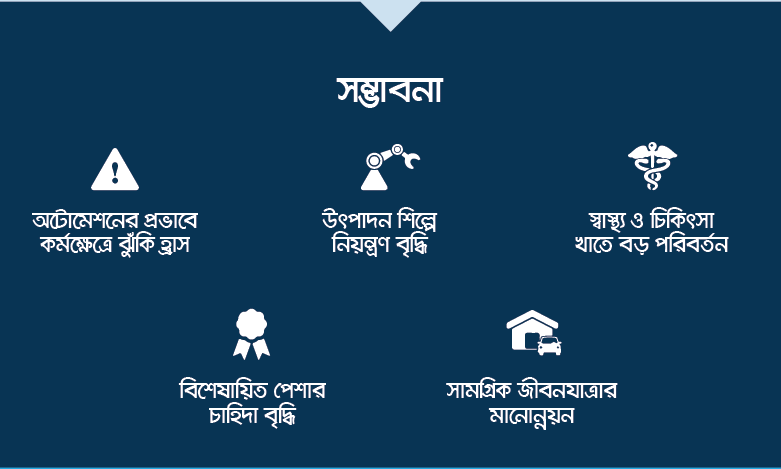 অটোমেশনের প্রভাবে কর্মক্ষেত্রে ঝুঁকি হ্রাস
উৎপাদন শিল্পে নিয়ন্ত্রণ বৃদ্ধি
স্বাস্থ্য ও চিকিৎসা খাতে বড় পরিবর্তন
বিশেষায়িত পেশার চাহিদা বৃদ্ধি
সামগ্রিক জীবনযাত্রার মানোন্নয়ন
১
বাংলাদেশ ও চতুর্থ শিল্পবিপ্লব
বাংলাদেশের প্রতিটি জেলায় হাই-টেক পার্ক স্থাপিত হচ্ছে। বর্তমানে ৬৪টি জেলা ও ৪ হাজার ৫০১টি ইউনিয়ন পরিষদকে ডিজিটাল নেটওয়ার্কের আওতায় আনা হয়েছে। বাংলাদেশের রয়েছে বিশ্বের সবচেয়ে বড় তথ্য-বাতায়ন যেখানে প্রায় ৫০ হাজার সরকারি অফিস সংযুক্ত। এছাড়া, সরকারের প্রধান সেবাগুলো, বিশেষ করে ভূমি নামজারি, জন্মনিবন্ধন, বিশ্ববিদ্যালয়ে ভর্তির আবেদন, ভোটার আইডি কার্ড, ই-টিন সার্টিফিকেট ইত্যাদি সেবা ডিজিটাল পদ্ধতিতে নাগরিকদের দোরগোড়ায় পৌঁছে দেয়া হচ্ছে। ডিজিটাল বাংলাদেশ মানে আরও কর্মক্ষম বাংলাদেশ, প্রতিদ্বন্দ্বিতাপূর্ণ বাংলাদেশ, ন্যায়সঙ্গত বাংলাদেশ এবং আরও অধিক শক্তিশালী ও সমৃদ্ধ সোনার বাংলাদেশ। মহান মুক্তিযুদ্ধের পরপরই তৎকালীন বঙ্গবন্ধু সরকার রাঙ্গামাটি পাবর্ত্য জেলার কাউখালী উপজেলার বেতবুনিয়াতে ভূ-উপগ্রহ কেন্দ্র চালুর মধ্য দিয়ে তথ্য-প্রযুক্তিতে বাংলাদেশের পথ চলা শুরু। বাংলাদেশ এখন দুটি সাবমেরিন কেবলের সঙ্গে সংযুক্ত রয়েছে, তৃতীয় সাবমেরিন কেবলের সঙ্গে কানেকটিভিটির কাজ চলছে। উন্নয়নের ধারাবাহিকতায় সরকার আকাশে বঙ্গবন্ধু স্যাটেলাইট উৎক্ষেপণ করেছে, বর্তমানে বঙ্গবন্ধু স্যাটেলাইট-২ উৎক্ষেপণ করার পরিকল্পনা নিয়ে কাজ করছে।
১
বাংলাদেশ ও চতুর্থ শিল্পবিপ্লব
বর্তমান বিশ্বের আধুনিক সব প্রযুক্তি ও আগামী দিনের তথ্য-প্রযুক্তির সঙ্গে নিজেদের খাপ খাইয়ে নেয়ার জন্য প্রস্তুতি নিচ্ছে বাংলাদেশ। আধুনিক প্রযুক্তিসমূহের উপযোগী জনবল গড়ে তুলতে হবে, শিক্ষা ও তথ্য-প্রযুক্তিখাতে গবেষণা বৃদ্ধির নতুন নতুন  পরিকল্পনা ও কার্যক্রম হাতে নেওয়া হচ্ছে।

বাংলাদেশ ইতোমধ্যে তথ্যপ্রযুক্তি খাতে অভুতপূর্ব অগ্রগতি অর্জন করেছে। জাতিসংঘ, বিশ্বব্যাংক ও আইএমএফের সাম্প্রতিক বিভিন্ন প্রতিবেদনে তথ্য-প্রযুক্তি খাতে বাংলাদেশের অগ্রগতি প্রতিফলিত হচ্ছে।

প্রযুক্তিখাতে অগ্রগতির মাধ্যমে আগামী দিনের বিশ্বকে বাংলাদেশ জানান দিচ্ছে- চতুর্থ শিল্পবিপ্লবের চ্যালেঞ্জ নিতে বাংলাদেশও প্রস্তুত।
১
ধন্যবাদ